Инвестиционный паспорт объекта________________________________________________________________________________________________________________________________________
НАИМЕНОВАНИЕ ОБЪЕКТА: Территория городского пляжа
АДРЕС: г. Тирасполь, левый берег р. Днестр
Характеристика инвестиционной площадки
Местонахождение объекта
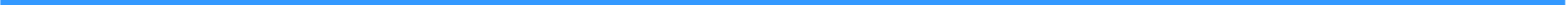 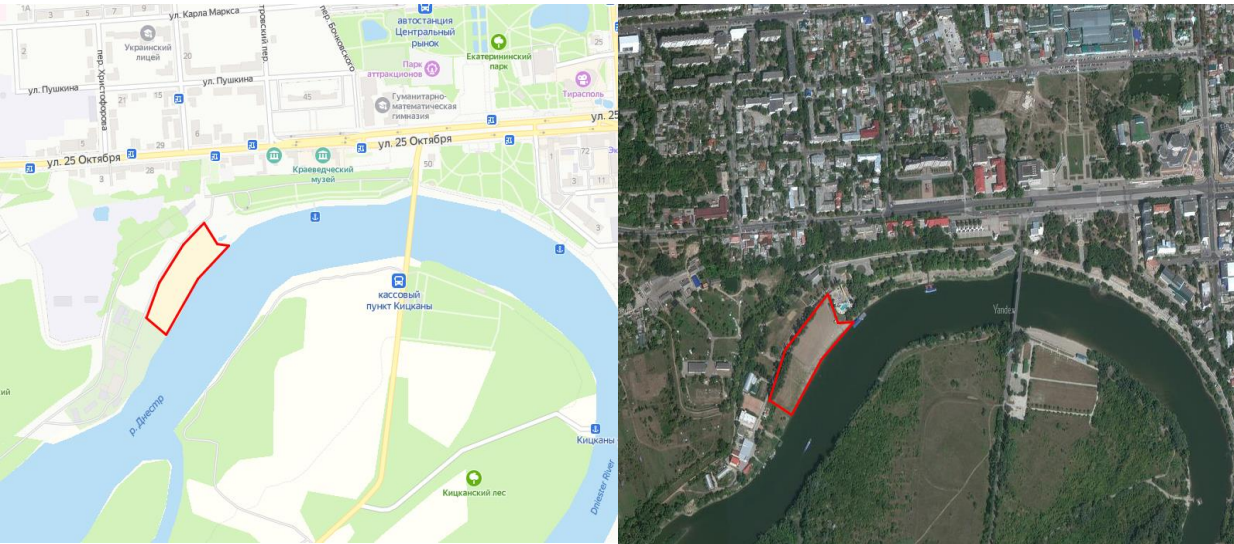